Почвата
Изготвено от:Александра Мицова
Какво представлява почвата?
Почвата има сложен състав и структура. Основното ѝ свойство е нейното плодородие – способността ѝ да осигурява хранителни вещества, вода, въздух и топлина на растенията.
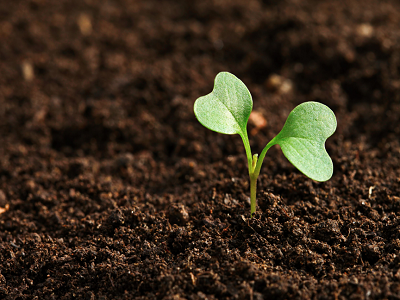 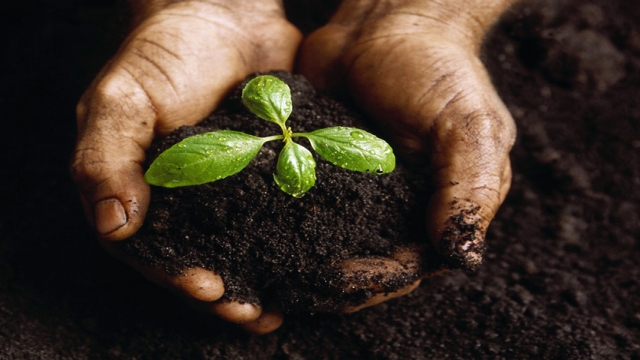 Характеристики
Почвата е най-повърхностния слой на литосферата.  При неправилна експлотация тя безвъзвратно се унищожава.  Поради факта, че тук протичат най-разнообразни физични, химични и биологични процеси, всяко едно замърсяване на почвата води до тяхното нарушаване.
Видовете почва
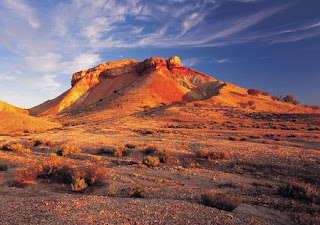 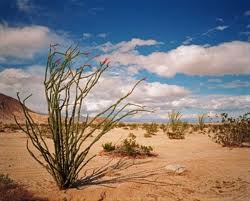 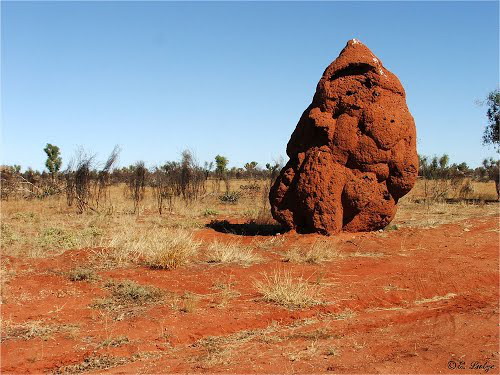 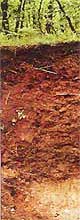 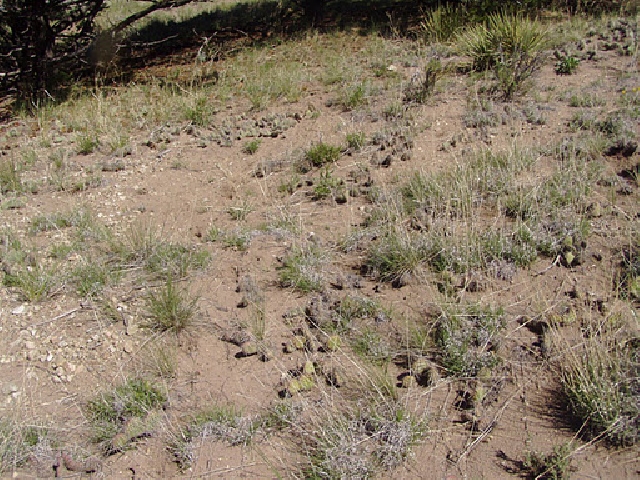 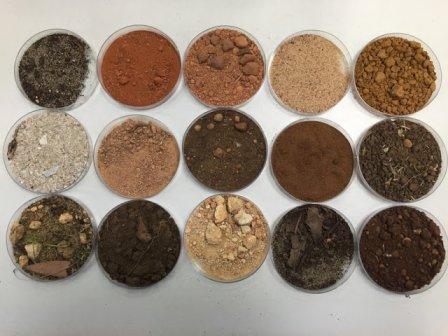 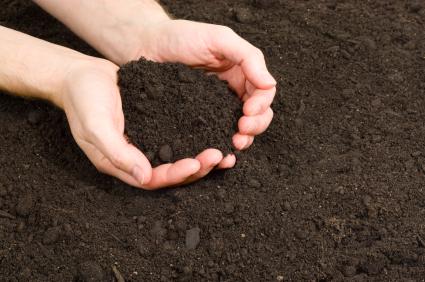 Замърсяване на почвата
Замърсяването на почвата произтича основно в резултат от човешка дейност. Важно в екологично отношение е и установяването на съдържанието на тежки метали в почвите.
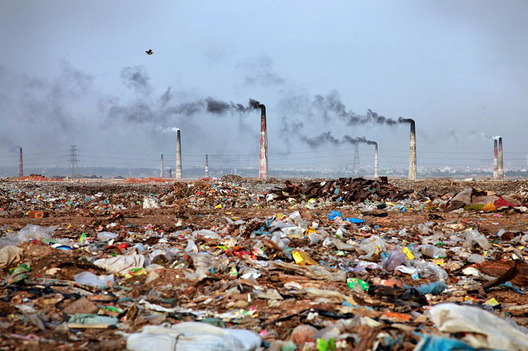 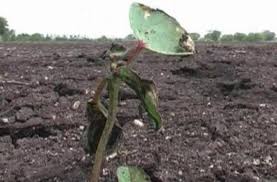 Замърсители
използване в земеделието на минерални торове и пестициди.
отлагане на емитирани във въздуха вещества върху повърхността на почвата (киселинен дъжд);
напояване със замърсени води
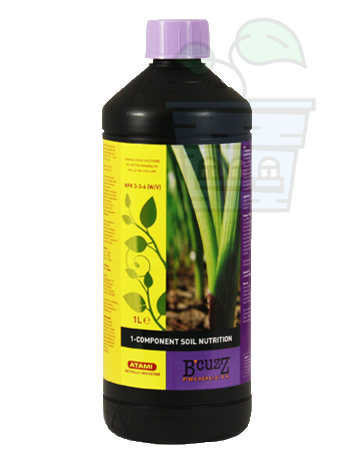 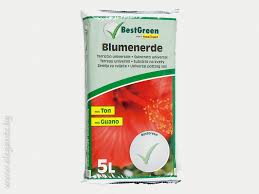 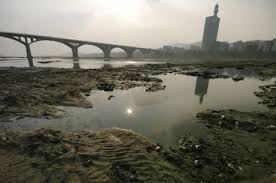 Ерозия
Ерозията на почвата е един от най-сериозните деградационни процеси,изразяващ се в намаляване на почвения профил,влошаване на физическия статус,изнасяне на хранителни вещества,замърсяване на водите и др.
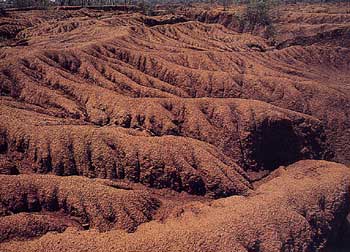 Водна ерозия
Водната ерозия на почвата е резултат от разрушителното действие на течащата по повърхността на почвата вода. Нейното негативно влияние е по-силно при леките и безструктурни почви и по-слабо при по-тежките и по-богати на органични вещества почвени типове.
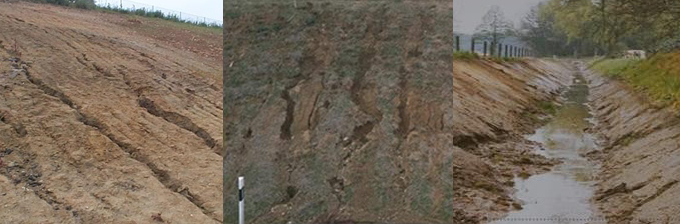 Ветрова ерозия
Вредата от ветровата ерозия се простира не само върху застрашените полета, но и върху тези в съседство с тях, които биват засипвани с отнесения слой.
Подобно на водната ерозия, ветровата е по-силно изразена при леки и безструктурни почви.
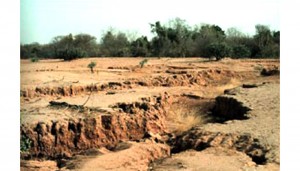 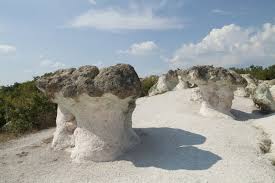 Как да предпазим почвата?
Запазване и поддържане на биоразнообразието чрез разширяване мрежата от защитени обекти и други мероприятия(напр. Защитена местност)
Активиране на борбата с ерозионните процеси(Залесяване)
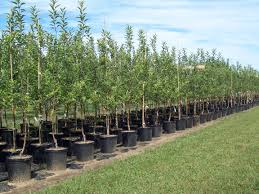 Преодоляване на негативните последствия от уранодобива, включително и от изоставени съоражения.
Рекултивация на нарушените от минодобивната дейнист.
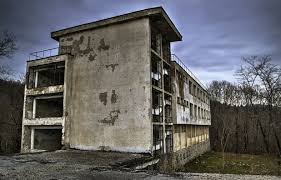 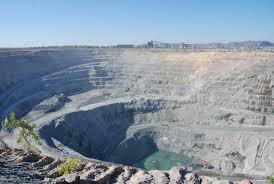 Своевременно възстановяване на нарушените терени и ограничаване до минимум изсичането на гори.
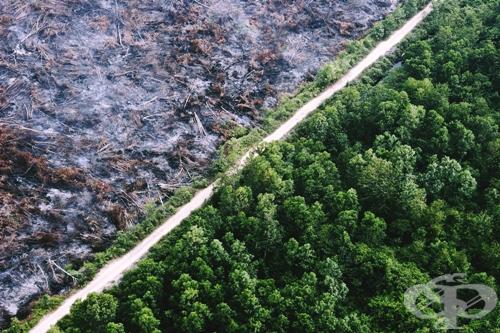 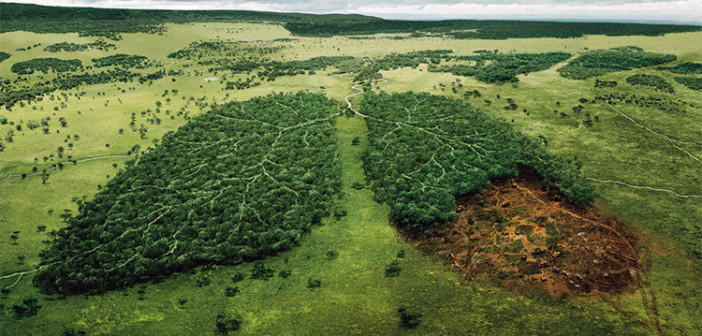